The Landscape Design Process
thelandscapedesigncenter.com
Just as you would not build a house without blueprints, you should not put together a landscape without a design, no matter how small.
[Speaker Notes: http://www.google.com/imgres?imgurl=http://www.thelandscapedesigncenter.com/images/pictures/patios/BlueandLilacPAflagstone.jpg&imgrefurl=http://www.thelandscapedesigncenter.com/design.html&usg=__6KaeNC64Xy6VUSSAbrCZaqYnL_Q=&h=413&w=550&sz=288&hl=en&start=39&sig2=n23kmnEqaiGSCAa9Cty-nw&itbs=1&tbnid=myxRXpeuECBM_M:&tbnh=100&tbnw=133&prev=/images%3Fq%3Dlandscape%2Bdesign%26start%3D36%26hl%3Den%26sa%3DN%26gbv%3D2%26ndsp%3D18%26tbs%3Disch:1&ei=gPkFTKClKo6sMdn0rIUJ]
Landscape plans are drawn from a bird’s eye view.Aerial photo and plans drawn for the landscape.
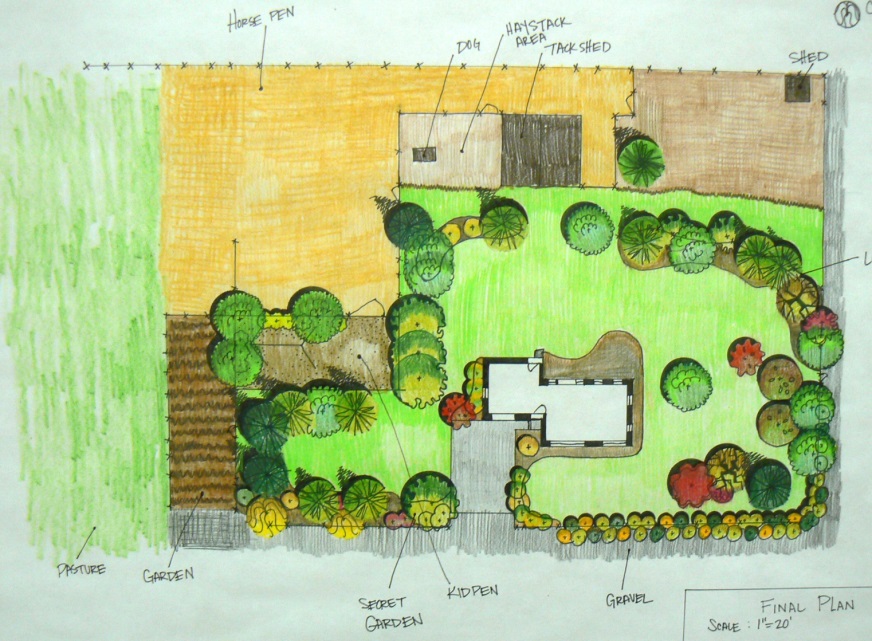 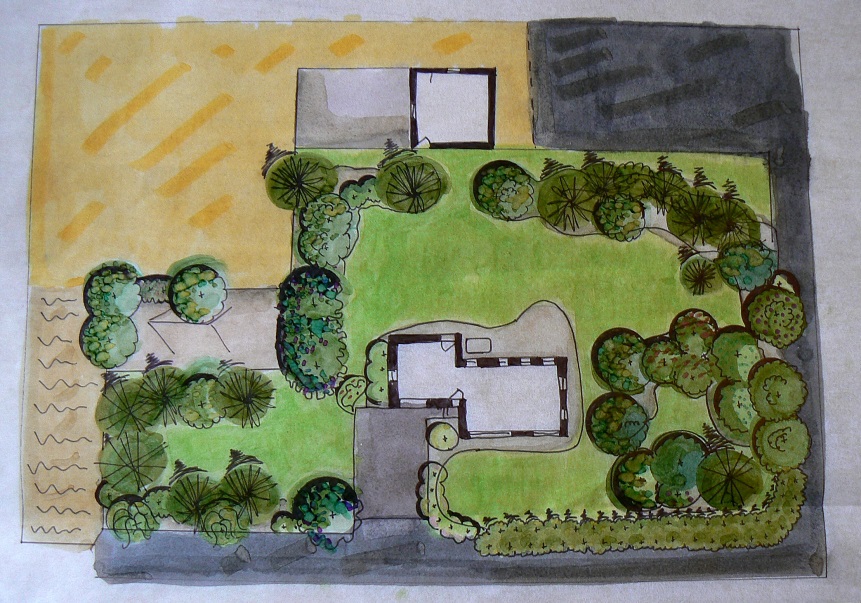 Steps In Design
Assemble the Base Plan
Conduct a Site Analysis 
Client Evaluation
Assess family needs and desires
Develop a Bubble Diagram
Locate private, public, service, and utility areas
Design Landscape Plan
Pencil drawing, then color
Plant selection and placement
edis.ifas.ufl.edu.
Assembling the Base Plan
Obtain architect drawings
Plan view drawings (house plans) floor plans
Sections—side view or cut away slice
Perspectives or elevations
Contour map or topographic
Site or deed map—dimensions with proper angles

These plans maybe secured from the builder, developer or county or city property records.
Architect drawing examples:
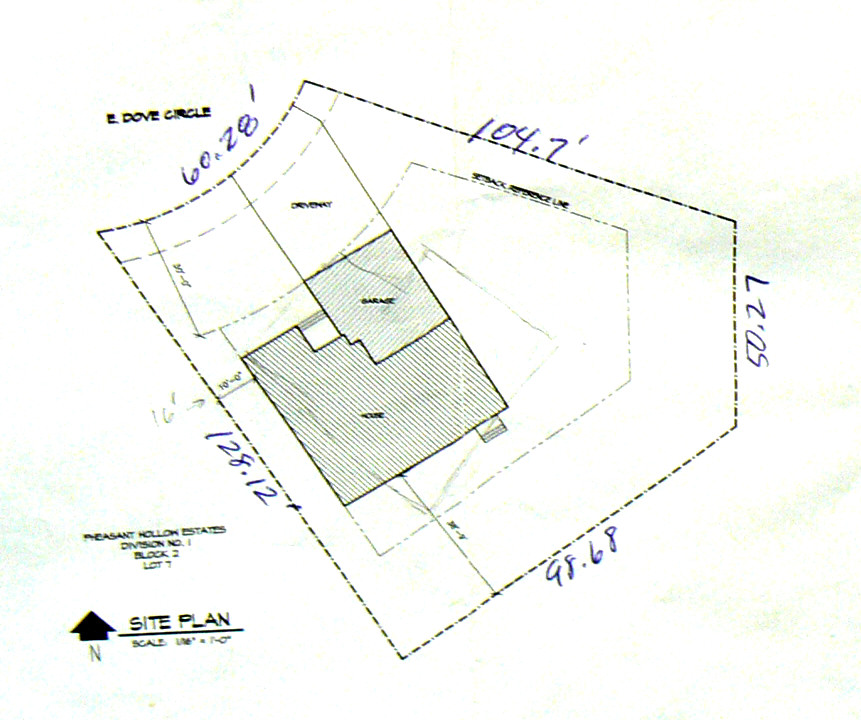 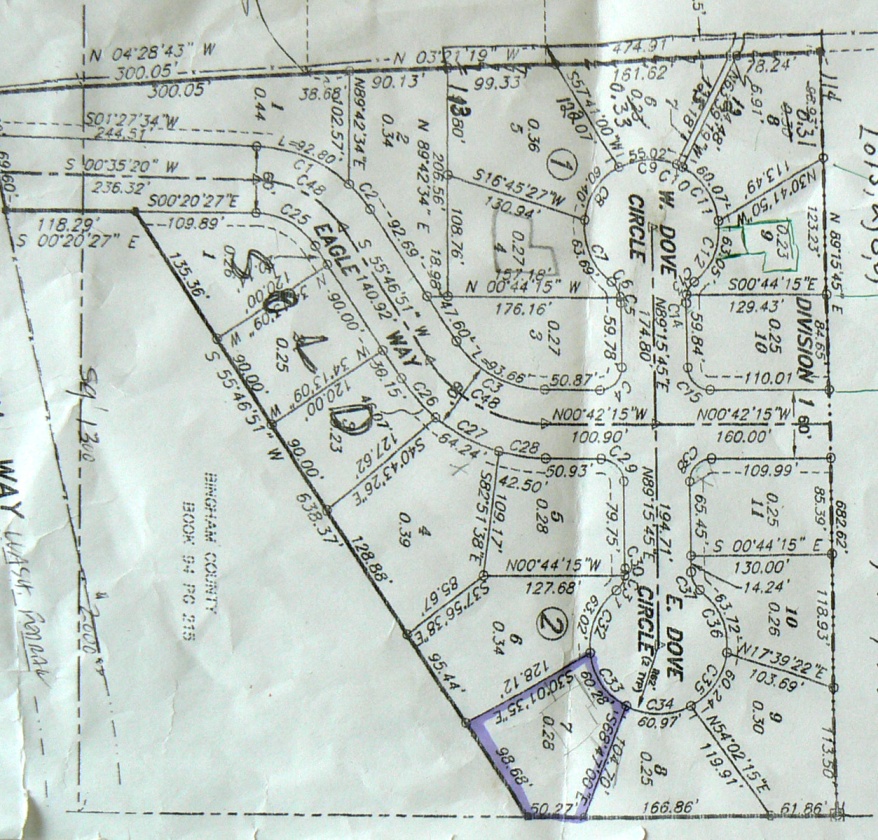 Architect drawing examples:
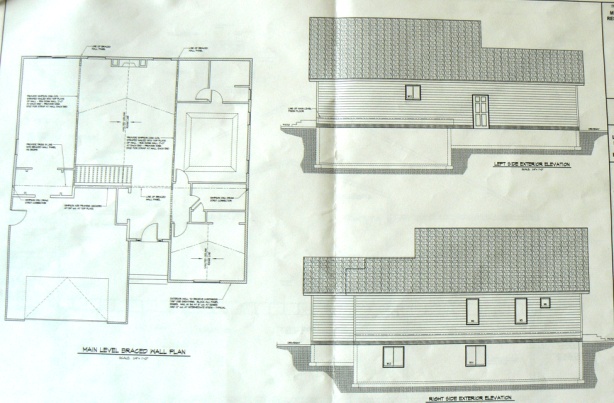 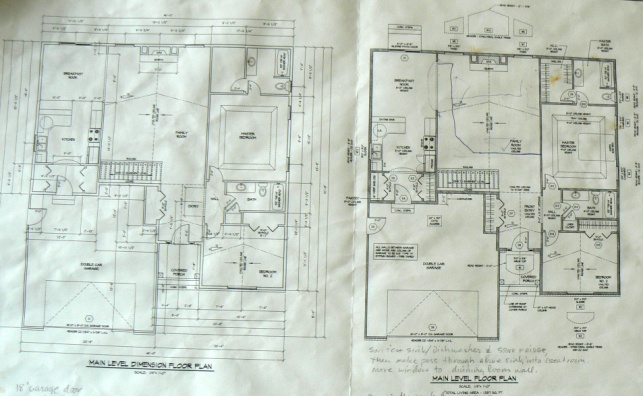 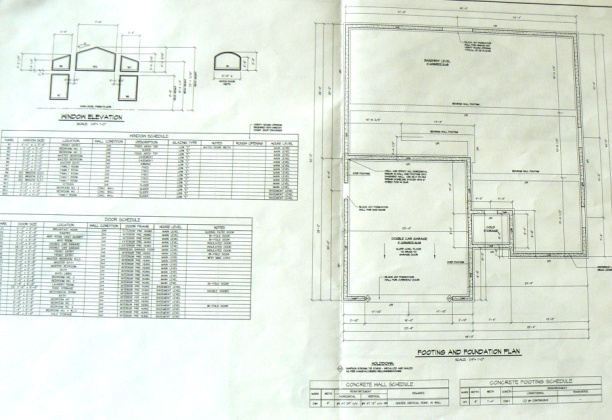 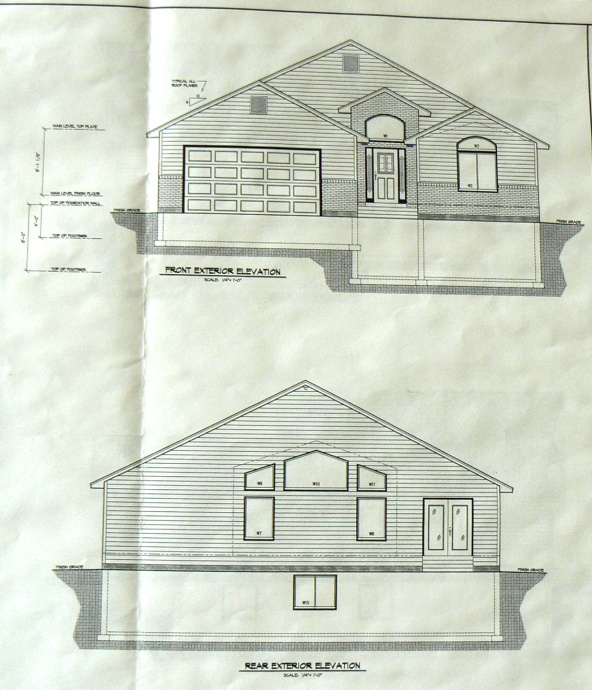 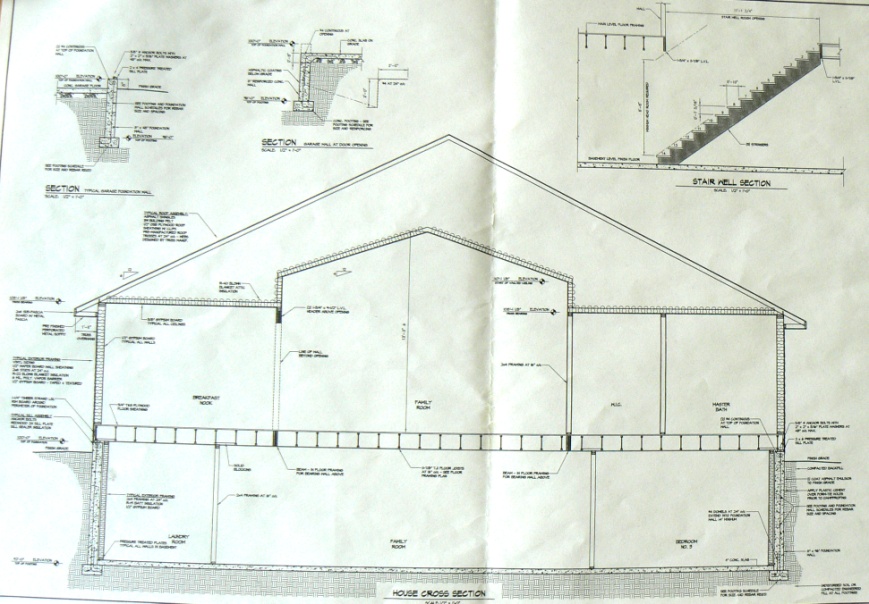 edis.ifas.ufl.edu.
Assembling the Base Plan
The base plan should consist of 
accurate house placement on the lot
accurate lot and house dimensions with window & door placement
existing driveways &/or walks (hardscape)
edis.ifas.ufl.edu.
Conducting A Site Analysis
Features that will stay
Existing vegetation
tree and shrub condition and placement
trees on adjoining property that affect shade patterns 
Protect existing vegetation during construction
Hardscape
Permanent features
Conducting A Site Analysis
Views to preserve or block 
Panoramic views--Takes in a wide area, distance from viewer
Distant mountain range
Valley below
Adjoining golf course
Concentrated or focused view--particular point
Sculpture
Unique tree
Bed of showy flowers
Blocked view--undesirable, needs screened
High plant materials
Walls
fences
[Speaker Notes: Booth, Norman K. & James E. Hiss. Residential Landscape Architecture: Design Process for the
 Private Residence, 3rd Edition. Prentice Hall 2002.]
edis.ifas.ufl.edu.
Conducting A Site Analysis
Poor Drainage
slope or land elevation changes
determines surface water drainage patterns
Traffic
provide proper access
City/County Ordinances
edis.ifas.ufl.edu.
Conducting A Site Analysis
Noise Levels
Identify distractions 
question neighbors or the property owner
Record noise sources like roads, factories, saw mills, etc 
time of day for peak noise levels
Plot the direction and distance of the source
Record other distractions--glare or odors
edis.ifas.ufl.edu.
Conducting A Site Analysis
Utility Placement
on poles or underground
locate the electrical meter, the air-conditioner unit &water outlets 
television and telephone cables, water lines and sewage lines, or a septic tank and field line
Easements/setback lines
Primary architectural features of the house
Shape of windows, style, and items that can be repeated in the landscape
edis.ifas.ufl.edu.
Conducting A Site Analysis
House orientation
affects the exposure of various portions of the house to the sun 
provide shade
southeastern exposure- most comfortable spot year-round
 western slope- hot in summer and cold in winter
Soil conditions
determines selection and placement of plants
Consider soil pH, nutrient and water holding capacity and drainage
edis.ifas.ufl.edu.
Conducting A Site Analysis
Seasonal wind pattern—prevailing winds
differ with the area of the state, the season and the time of day
existing wind breaks 
plants and structures on the property or on adjacent property
Microclimate
conditions in a isolated spot may differ considerably from the conditions in another area of the landscape
Other:
Snow removal, pile-up
Site Analysis Examples
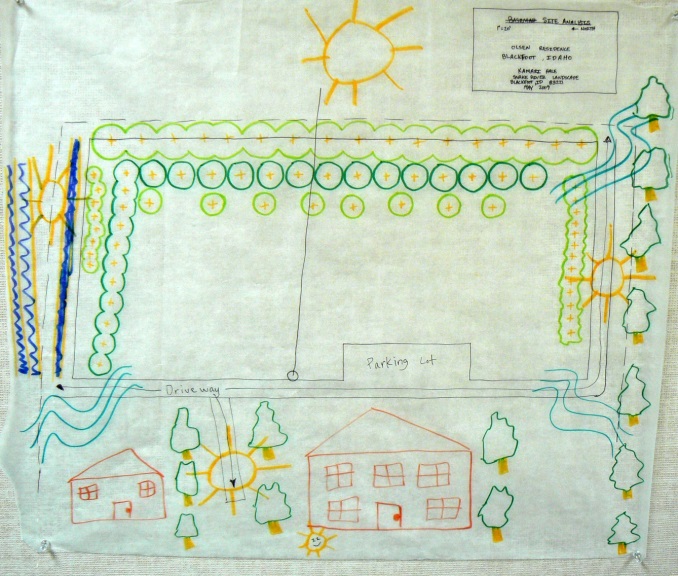 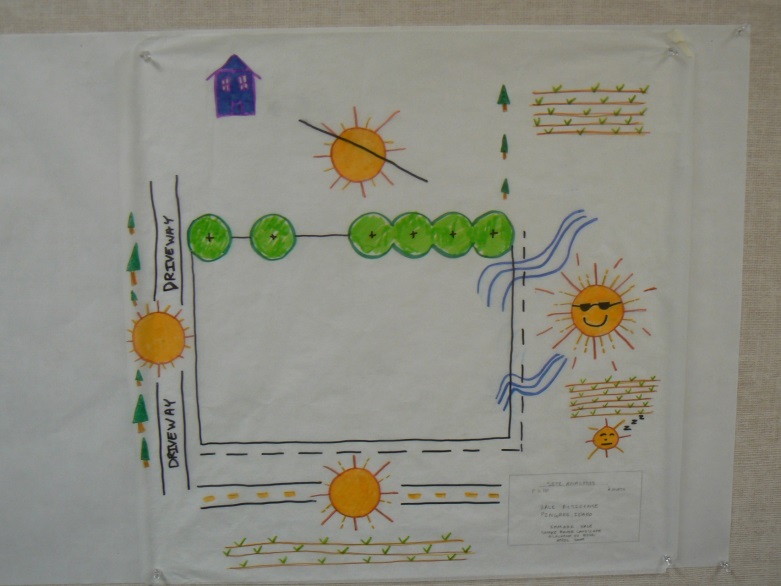 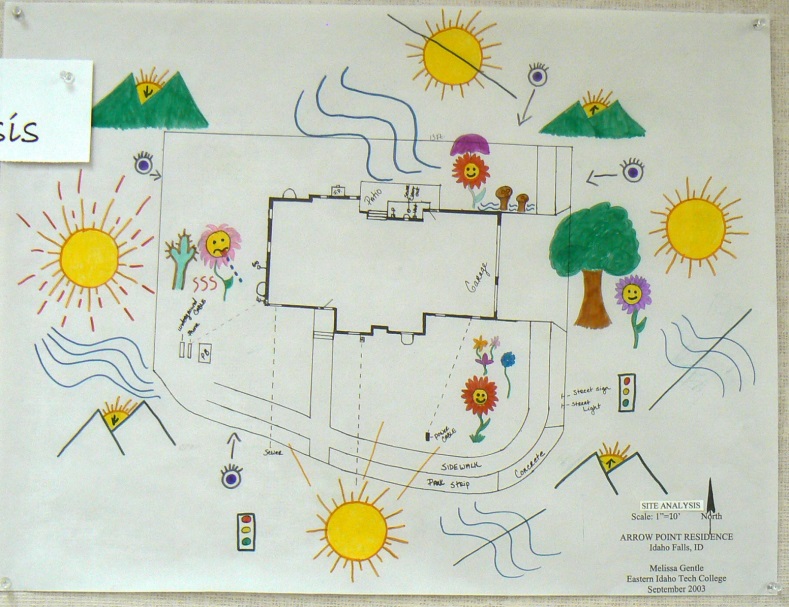 Use of color on Site Analysis
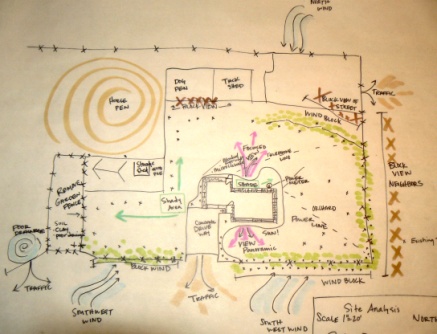 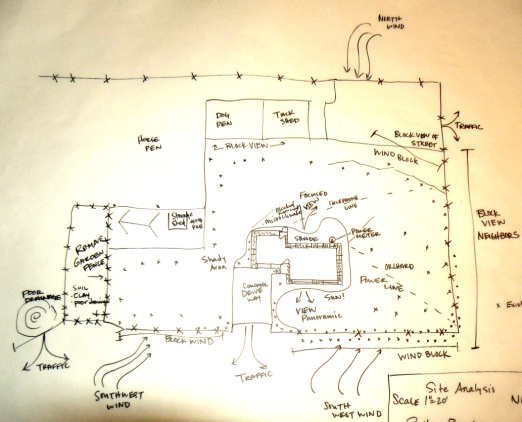 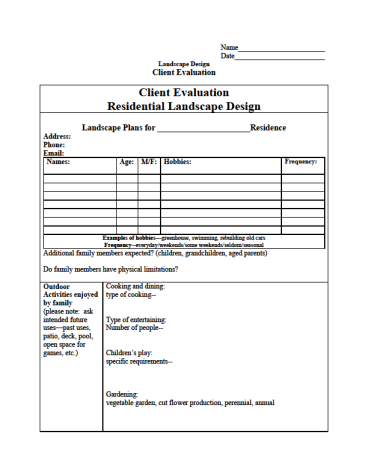 Client Evaluation
edis.ifas.ufl.edu.
Bubble Diagram
Establish:
Public area
Private area
Utility area
Play area
Slow down and think broadly or generally
More creative design
Think of alternatives
Go beyond preconceived notions or ideas
edis.ifas.ufl.edu.
Public Area (Entrance area or front yard)
1. Puts the house into an attractive setting
Enhance architecture
Focus of viewer’s attention
Recognize value of home
2. Identify & provide access to the point of entry
Greatest priority
Not complicated
Front walk to front door
guest parking easy access
3. Includes: 
lawn, foundation plants, walks, and drives/parking
Should not include:
cheap plastic animals, recreation equipment, play equipment, swimming pools
edis.ifas.ufl.edu.
Private Area (Living Area or backyard)
Outside extension of the private living area inside the home
Use of plants and/or fences to make private 
Open space needed for games, etc.
Include: Deck or patio, area of open lawn, plants that provide an attractive view
may include swimming pool, athletic facilities, barbecue or picnic facilities, trails, view gardens, reflection pools
edis.ifas.ufl.edu.
Utility Area (service/work area)
Smallest space possible and still functional
Screen from private area
Locate on driveway side of yard for access 
May have two or more locations
Includes:  
Clothesline
compost bin
Firewood
fuel tanks 
garbage containers
garden supplies storage 
Greenhouse
pet facilities
tool storage
utility buildings 
vegetable gardens
workshops
edis.ifas.ufl.edu.
Play Area
May or may not be part of private area
Visible from kitchen
Easy access to rear entry door
Grass warn under play equipment
Use mulch, fine gravel, or sand
Includes: swings, slides, sandbox, shade trees
Bubble Diagram Examples
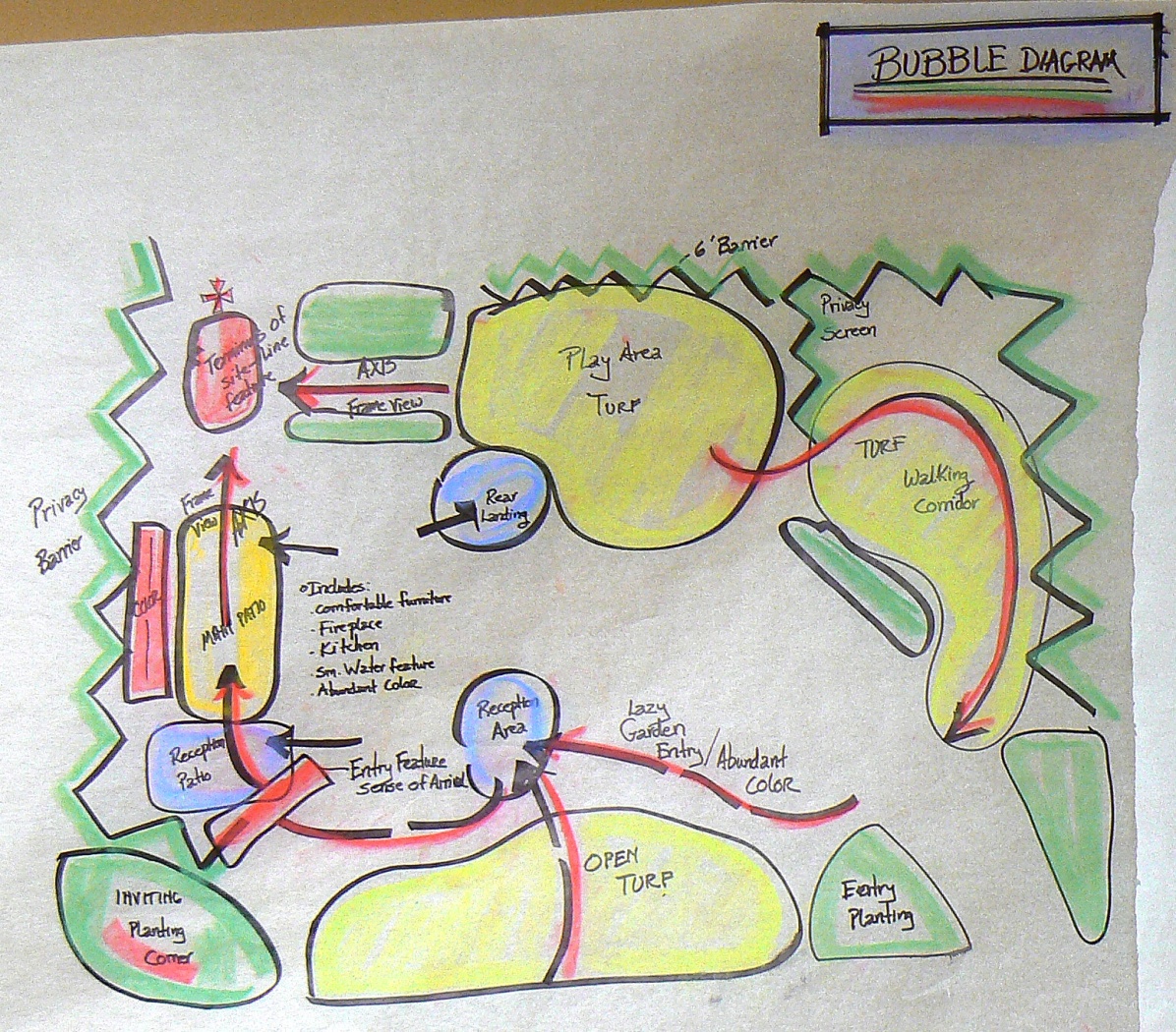 Use of color on Bubble Diagram
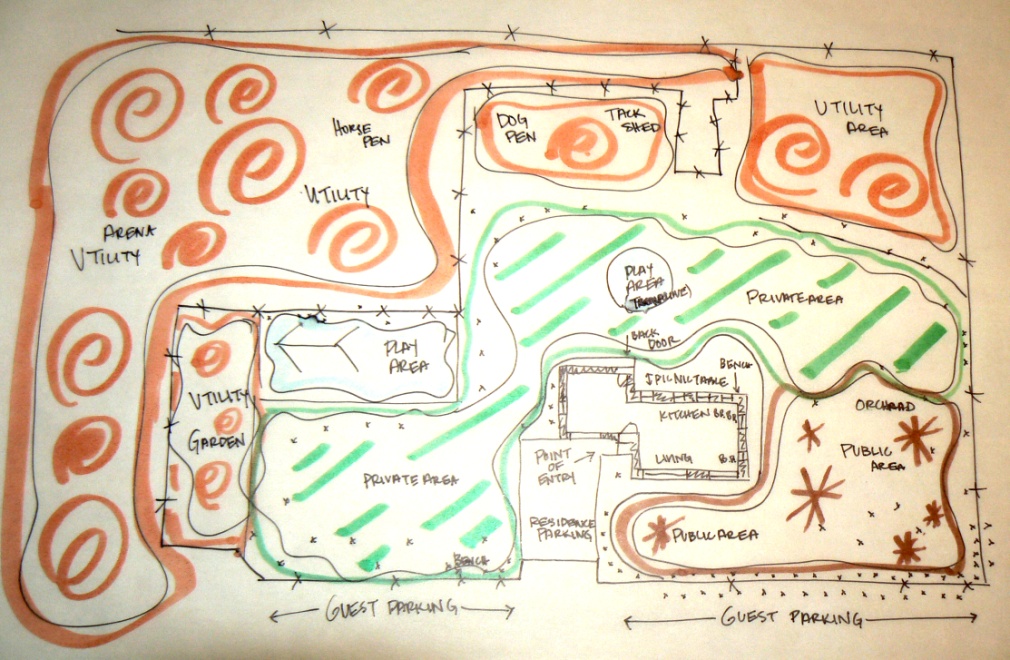 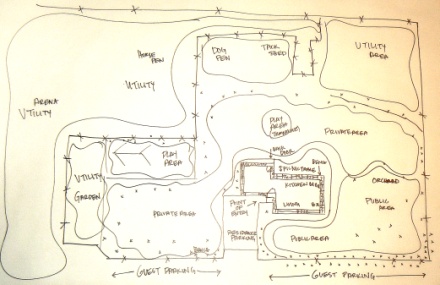 edis.ifas.ufl.edu.
Final Design Plan (form composition)
Form composition—the organization, placement, or relationship of basic shapes so as to produce a naturally and logically connected image
Detailed plans for planting and construction 
show sizes, locations, and quantity of plants and materials 
drawn to scale
Final Plan Example
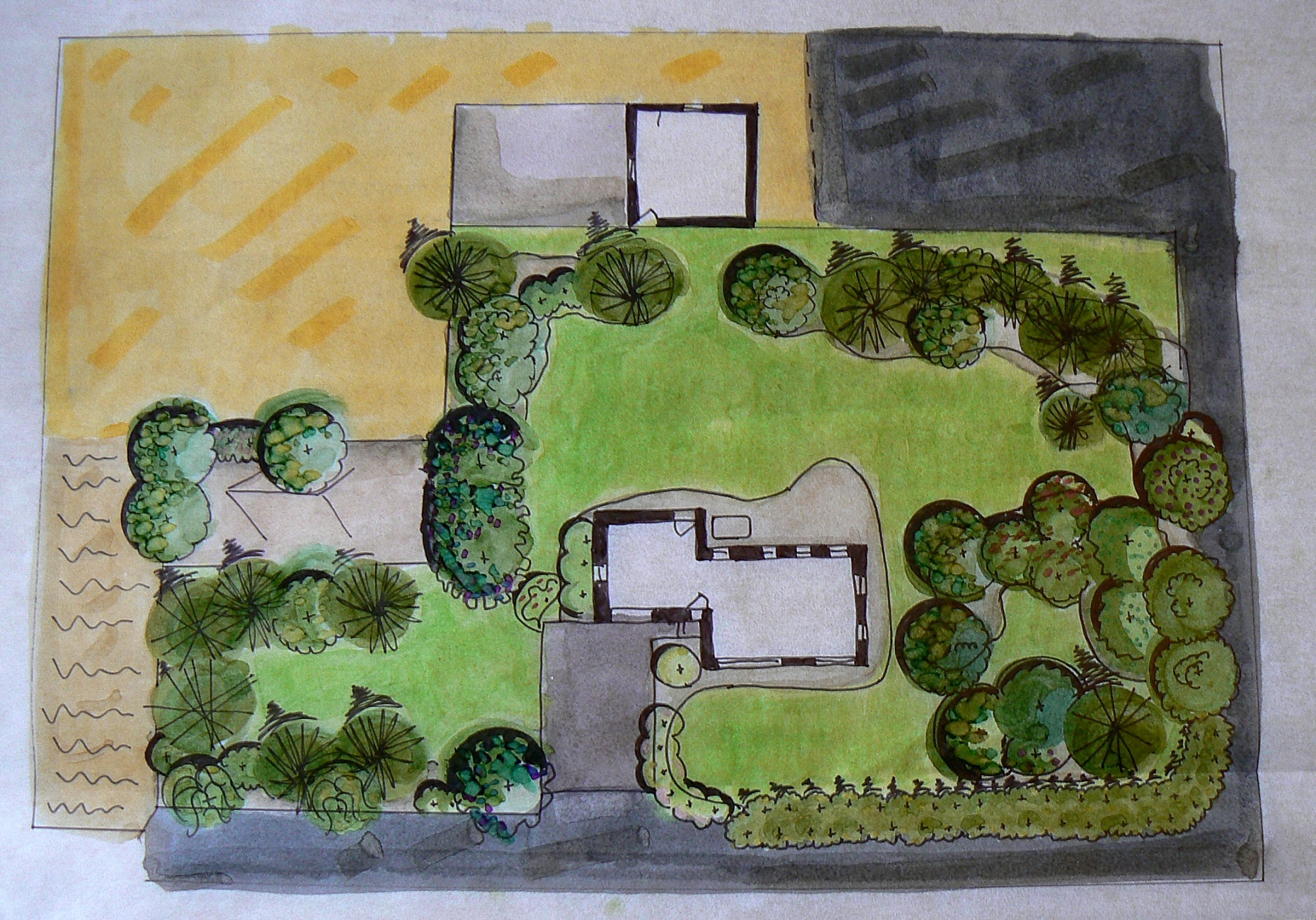 Outdoor Room Concept
Outdoor Room Concept
Outdoor wall
Outdoor floor
Outdoor ceiling
Outdoor wall
Defines the limits or size of the outdoor room
Slow or prevent movement in a certain direction
Should not be placed in the middle of areas, but sides instead
Materials include: shrubs, small trees, ground covers, flowers fencing, masonry
Outdoor floor
Provides the surface
Materials grass, ground covers, sand, gravel, or water, brick, concrete, patio blocks, tile.
Outdoor ceiling
Defines the upper limits of the outdoor room
May offer physical protection—awning or aluminum covering
Shade in summer, drop leaves, warm house in winter
Foundation Plantings:
Focalize the main entrance with noticeable plants
Compliment architectural style 
Break long continuous lines of the house
Avoid competing elements
 Select plants
Easily be maintained to proper scale with the house
Height not to exceed two-thirds the wall at house corners 
Use taller plants on corners
Medium-size shrubs for one-story homes; large shrubs for two story or taller.
Use dwarf shrubs or ground covers under windows 4’ or less above ground level.
Balance the planting with equal “foliage mass.”
Repeat some of the same plants on each end
Use variety in plants—texture, color, form
Mass plants
Mature size allowed to touch adjacent plants
[Speaker Notes: 1. This document is CIR536, one of a series of the Environmental Horticulture Department, Florida Cooperative Extension Service, Institute of Food and Agricultural Sciences, University of Florida. Original publication date June 1991. Reviewed October 2003. Visit the EDIS Web Site at http://edis.ifas.ufl.edu.
2. 
Dewayne L. Ingram, former professor and extension horticulturalist, Environmental Horticulture Department, Cooperative Extension Service, Institute of Food and Agricultural Sciences, University of Florida, Gainesville FL 32611. 
The Institute of Food and Agricultural Sciences (IFAS) is an Equal Opportunity Institution authorized to provide research, educational information and other services only to individuals and institutions that function with non-discrimination with respect to race, creed, color, religion, age, disability, sex, sexual orientation, marital status, national origin, political opinions or affiliations. For more information on obtaining other extension publications, contact your county Cooperative Extension service. U.S. Department of Agriculture, Cooperative Extension Service, University of Florida, IFAS, Florida A. & M. University Cooperative Extension Program, and Boards of County Commissioners Cooperating. Millie Ferrer-Chancy, Interim Dean.]
Foundation Mistakes
Overgrown effect
plants too large for rooflines or windows
dwarfs home and requires high maintenance to control size
Crowded effect
large mass of confusion 
plants too close at time of planting 
gives instant fullness but plants lose their identity over time
Clipped effect
 plants get a regular “haircut”
maintained with very smooth edge
plants loose unique growth habits
Unbalanced effect
too many plants or larger plants occur on one side or at the end of the planting
appears tilted and is out of balance
Toy Solider effect
Landscape uses one species of landscape plants, often round which are spaced equally with noticeable gaps between plants
monotonous, boring and lack creativity
Hedge effect
 plants are trimmed to continuous box shape
lacks variety and gives foundation no relief from horizontal lines 
hedges are used as borders or living fence
Designing a Flower Garden
Gates, Christina, Diane Erickson, Shelly Zollinger & Larry Sagers.  
Temple Square Gardening.  Ingland Press 2003.
Steps in Garden designing:
Choose a configuration
Explosion
Sine curve
C curve
E curve
Place skeletal flowers on the ground in a triangular shape with three unequal sides along the curved line
Draw line in soil with shovel or use a hose for the line
One side of that triangle is then used to form the base of the next triangle of a different size
Continue pattern throughout the design until if forms the configuration you have chosen
Configurations that don’t work
Straight lines, concentric circles, checkerboards, zipper patterns
[Speaker Notes: Gates, Christina, Diane Erickson, Shelly Zollinger & Larry Sagers.  
Temple Square Gardening.  Ingland Press 2003.]
Skeleton
Dominance main design principle
Shown by plant form, texture, color or position
Qualify a plant as skeletal:
Strong, tall, vertical (for dominant form)
Broad and dramatic (for dominant form)
Coarse texture (for dominant texture)
Vivid bright blossoms or leaves (for dominant color)
10 to 20 % of flowers used in design
[Speaker Notes: Gates, Christina, Diane Erickson, Shelly Zollinger & Larry Sagers.  
Temple Square Gardening.  Ingland Press 2003.]
Tendon
Positioned after the skeleton plants have been placed
Chosen to connect and blend the skeletal flowers, helping to hold together the form of the skeleton
Complement skeleton flowers according to principle you choose
form might be shorter or less dominant 
texture might be softer or smaller
color might contrast or complement
Tendon maintains the configuration line
Triangles interlock with the skeleton plant triangles along the configuration line
10 to 20 % of flowers in the design
[Speaker Notes: Gates, Christina, Diane Erickson, Shelly Zollinger & Larry Sagers.  
Temple Square Gardening.  Ingland Press 2003.]
Flesh
More subordinate flowers
Scattered in and among the other flowers to complete and fill out the design
Place in clusters that form asymmetrical shapes with fractured edges
Group together to form clusters around the skeletal and tendon flowers
creates a shifting mosaic with the groupings of plants
60-80% of the number of plants
[Speaker Notes: Gates, Christina, Diane Erickson, Shelly Zollinger & Larry Sagers.  
Temple Square Gardening.  Ingland Press 2003.]
Sparkle
Final touch
Few special or highly contrasting flowers
Odd-numbered groups of three, five or seven
Placed randomly
[Speaker Notes: Gates, Christina, Diane Erickson, Shelly Zollinger & Larry Sagers.  
Temple Square Gardening.  Ingland Press 2003.]
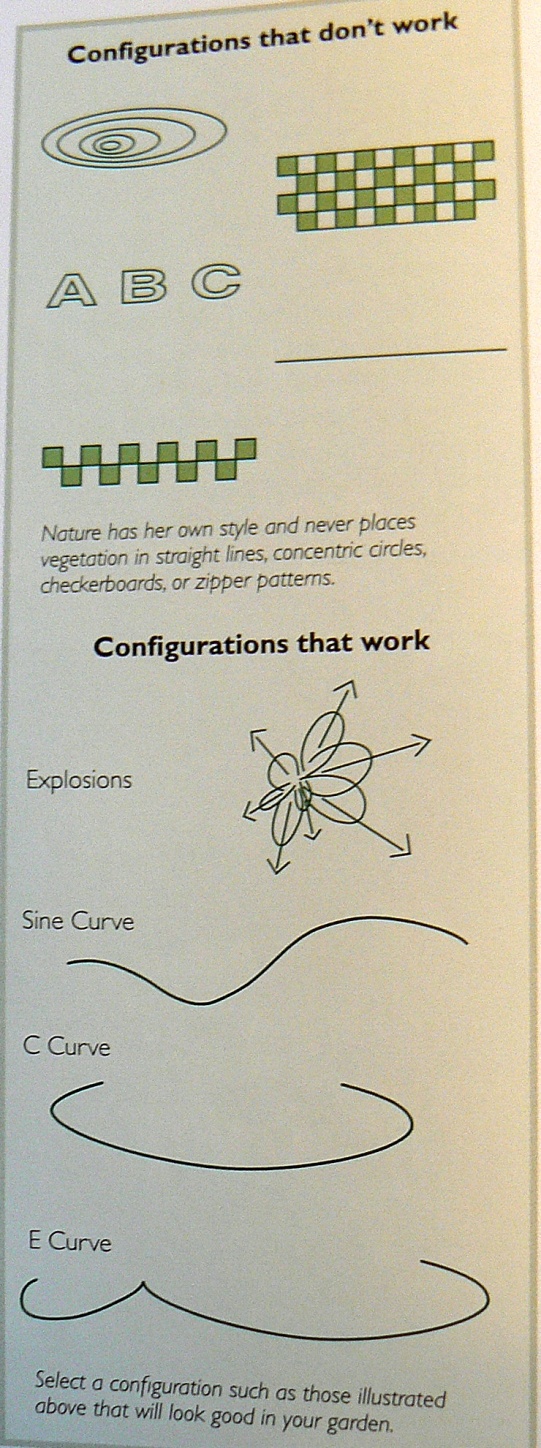 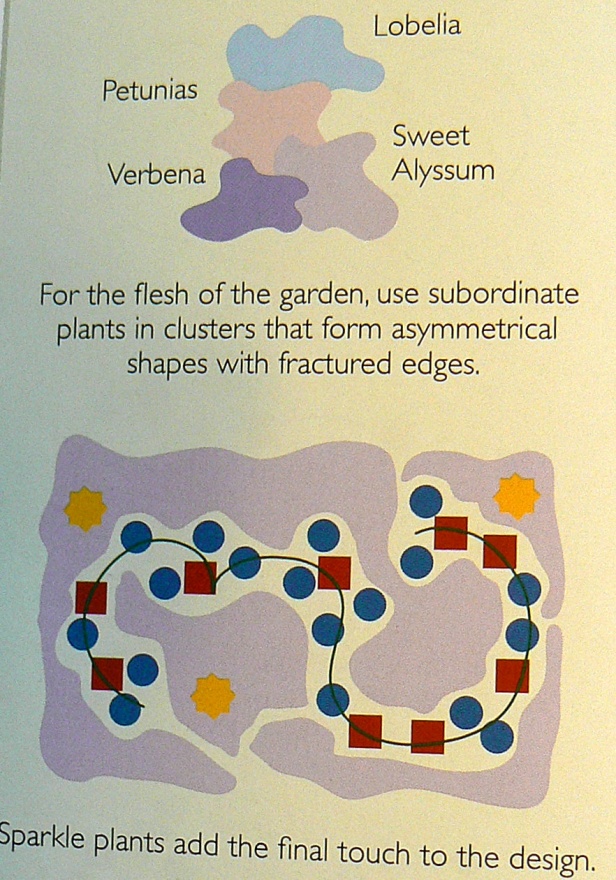 [Speaker Notes: Gates, Christina, Diane Erickson, Shelly Zollinger & Larry Sagers.  
Temple Square Gardening.  Ingland Press 2003.]
Choosing plants
Massing
Group alike plants together
placed close enough to look like a mass without overcrowding
Variety
Makes design interesting
Vary time of bloom or leaf color, and mature height, spring blooming, fall color
Texture
Most often associated with leaf size
don’t use all coarse or fine textured plants
Repetition
Repeat same plants throughout the design
Same plant used on one side should be repeated on the other
Symmetrical all same number 
Asymmetrical not necessary to use same number of plants
[Speaker Notes: 1. This document is CIR536, one of a series of the Environmental Horticulture Department, Florida Cooperative Extension Service, Institute of Food and Agricultural Sciences, University of Florida. Original publication date June 1991. Reviewed October 2003. Visit the EDIS Web Site at http://edis.ifas.ufl.edu.
2. 
Dewayne L. Ingram, former professor and extension horticulturalist, Environmental Horticulture Department, Cooperative Extension Service, Institute of Food and Agricultural Sciences, University of Florida, Gainesville FL 32611. 
The Institute of Food and Agricultural Sciences (IFAS) is an Equal Opportunity Institution authorized to provide research, educational information and other services only to individuals and institutions that function with non-discrimination with respect to race, creed, color, religion, age, disability, sex, sexual orientation, marital status, national origin, political opinions or affiliations. For more information on obtaining other extension publications, contact your county Cooperative Extension service. U.S. Department of Agriculture, Cooperative Extension Service, University of Florida, IFAS, Florida A. & M. University Cooperative Extension Program, and Boards of County Commissioners Cooperating. Millie Ferrer-Chancy, Interim Dean.]
Planting Plan Examples
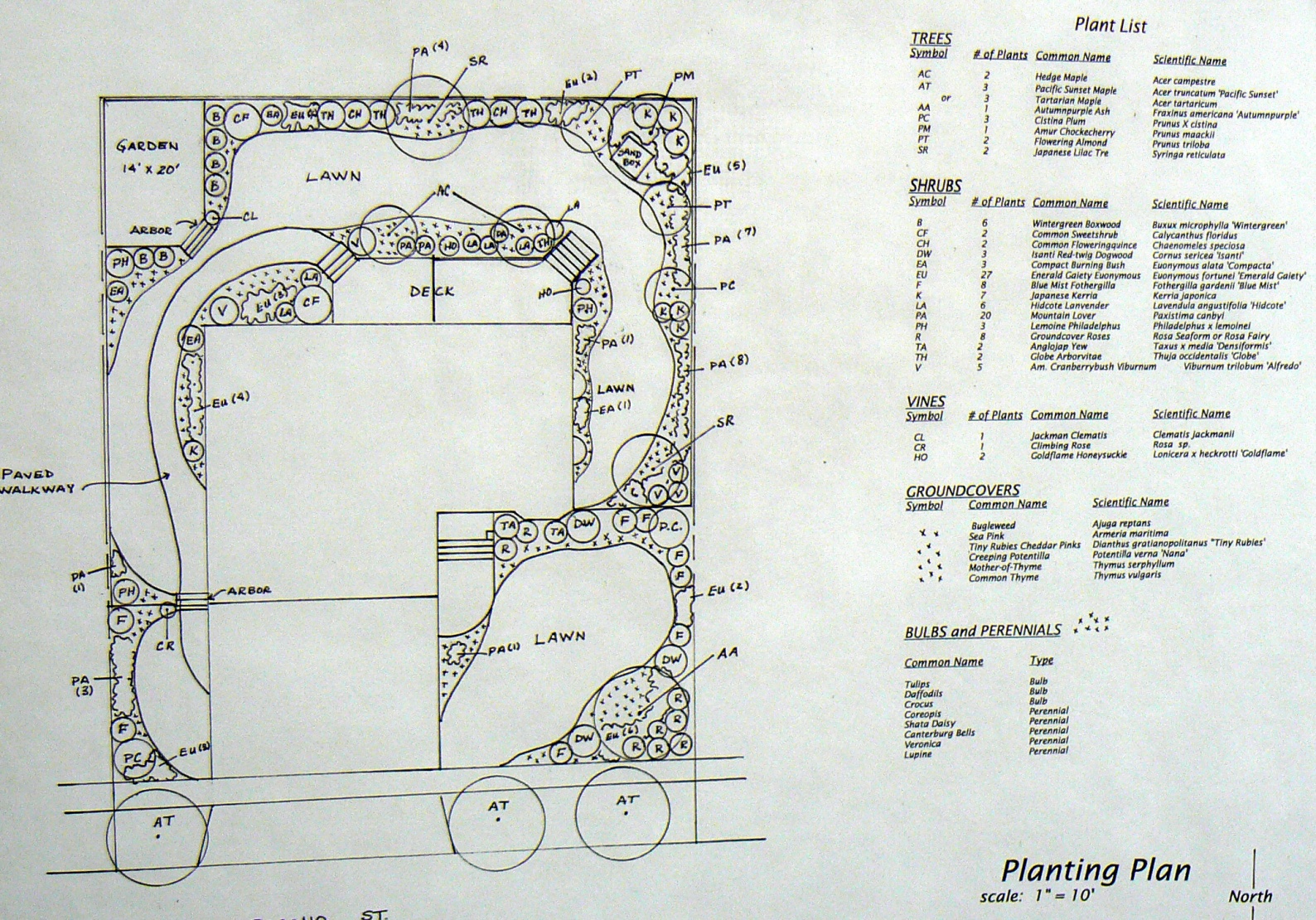 Hardscape & tree planting legend
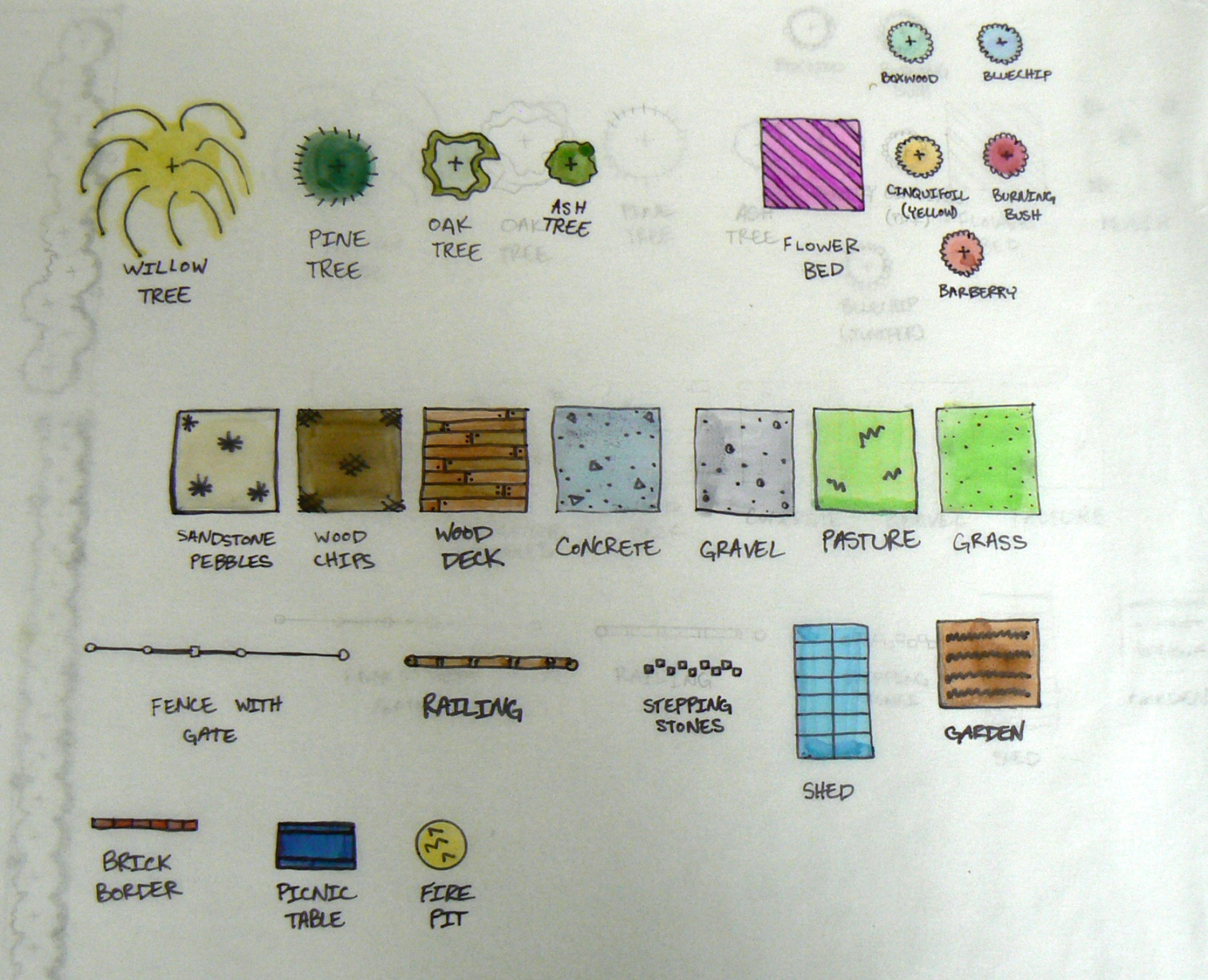 Low-MaintenanceLandscape Design Planning
Even the perfectly designed and installed landscape will fail if maintenance fails
Many maintenance problems are designed into landscapes
Complex designs usually require more maintenance
Design
Keep outlines of grass, decks, sidewalks simple
Use curing lines in the borders--more natural 
Keep lawn out of small wedges and acute angles
Avoid acute angles—obtuse is allowable
If it can be mowed with a riding lawnmower without a lot of trimming, it is a low maintenance design
When lines and forms intersect a square, connect them at right angles--90 degrees
Landscape the borders of the property—especially the rear garden
Trees and Shrubs
Avoid improper plant selection, spacing and installation
Own planting bed
Less edging and trimming if not planted in grass
Next to building Placement
Genetically small w/ slow rate of growth
Selection 
Little pruning 
Pest resistance
Avoid messy fruit drop
Lawn
Keep plant materials separate from grass
Leave open areas of lawn
Learn to use weed barrier fabrics, mulches, groundcovers and chemicals to reduce weeds
Only plant grass where it is actually needed
Use edging materials that are impregnable 
Bender board, metal or concrete edging
Distinct mowing edge, clean lawn boundary
Flowers
Use annuals sparingly
Plant every year
Labor and money intensive
Rely more heavily on perennial flowers, ground covers, flowering shrubs & vines